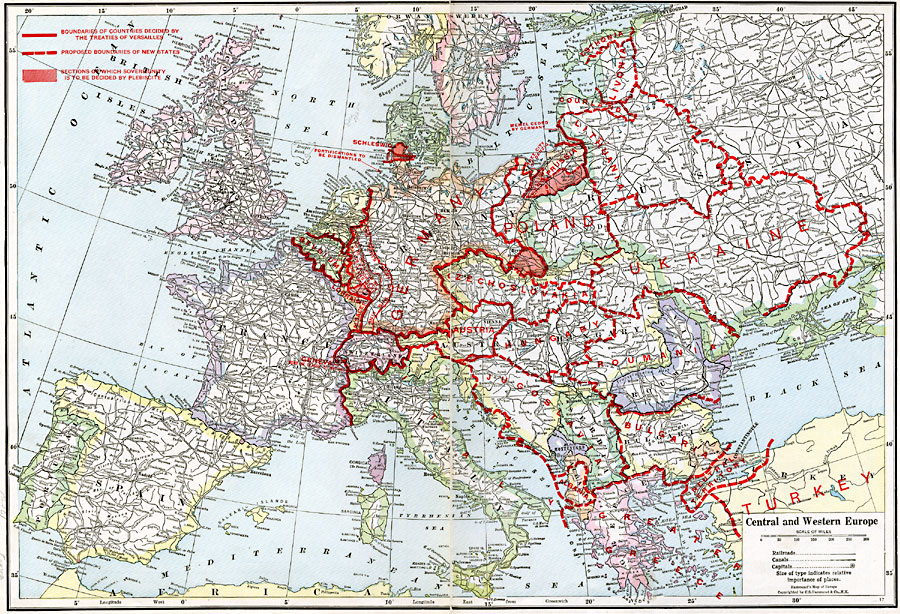 After 1918: The New Central Europe of National States
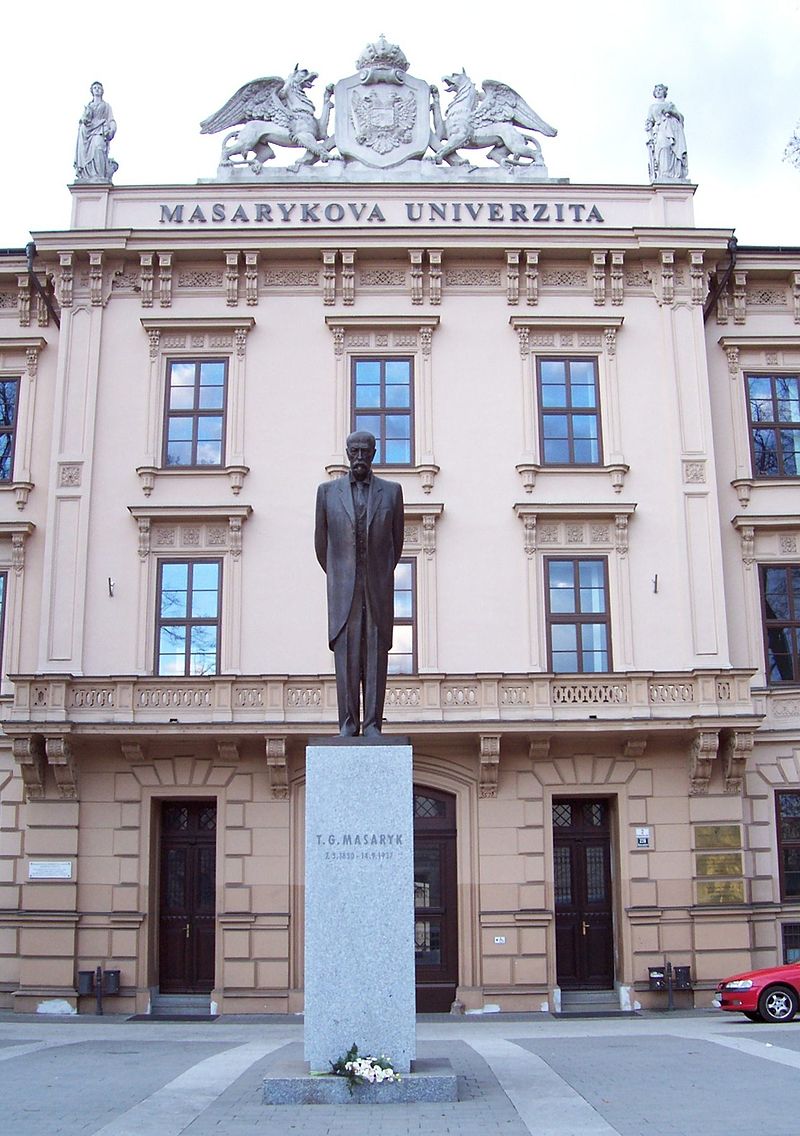 Tomáš Garrigue Masaryk in Brno
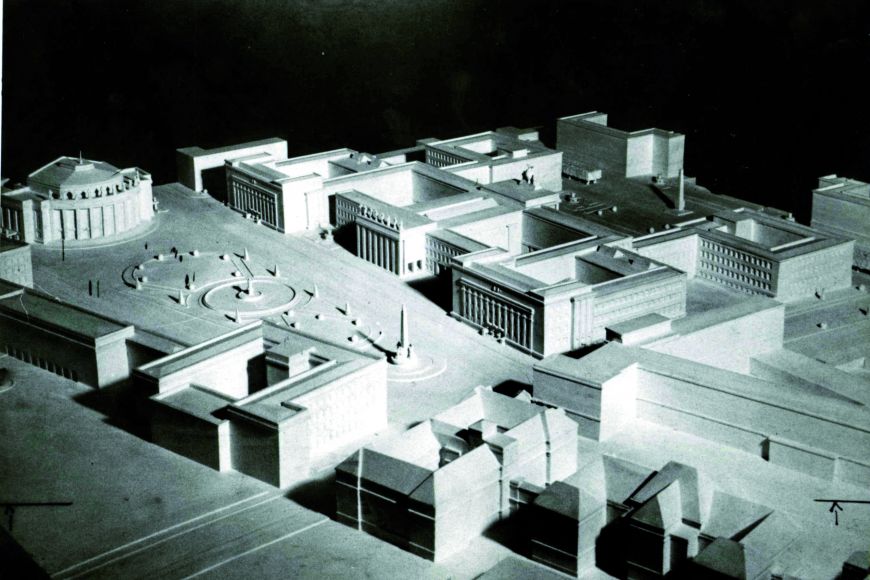 The Masaryk University campus as planned in 1932
Vincenc Makovský, TGM, cast 2000
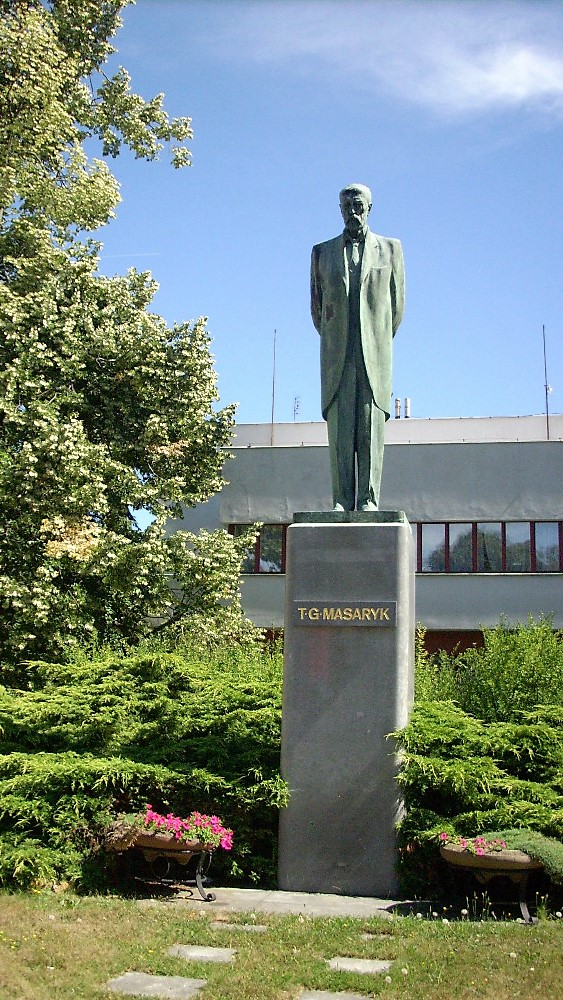 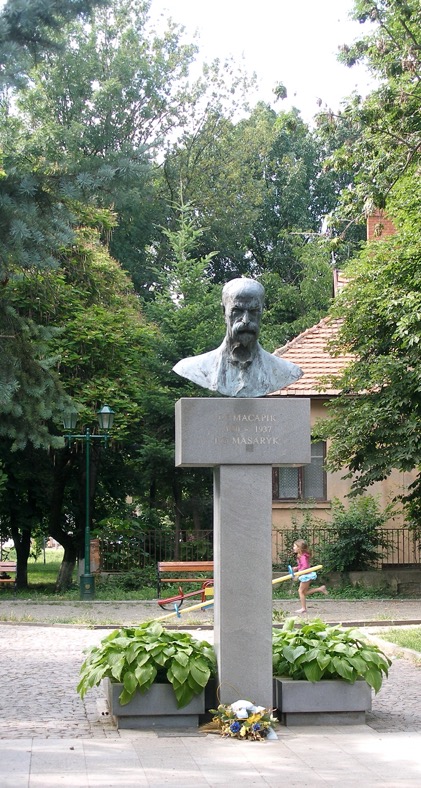 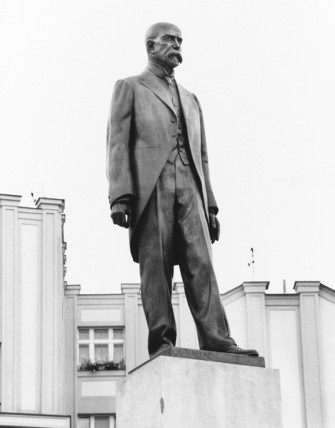 Otto Gutfreund, TGM, Hradec Králové, 1926
Olena Mondičová, Uzzhorod
Vincenc Makovský, TGM, Humpolec, 1937
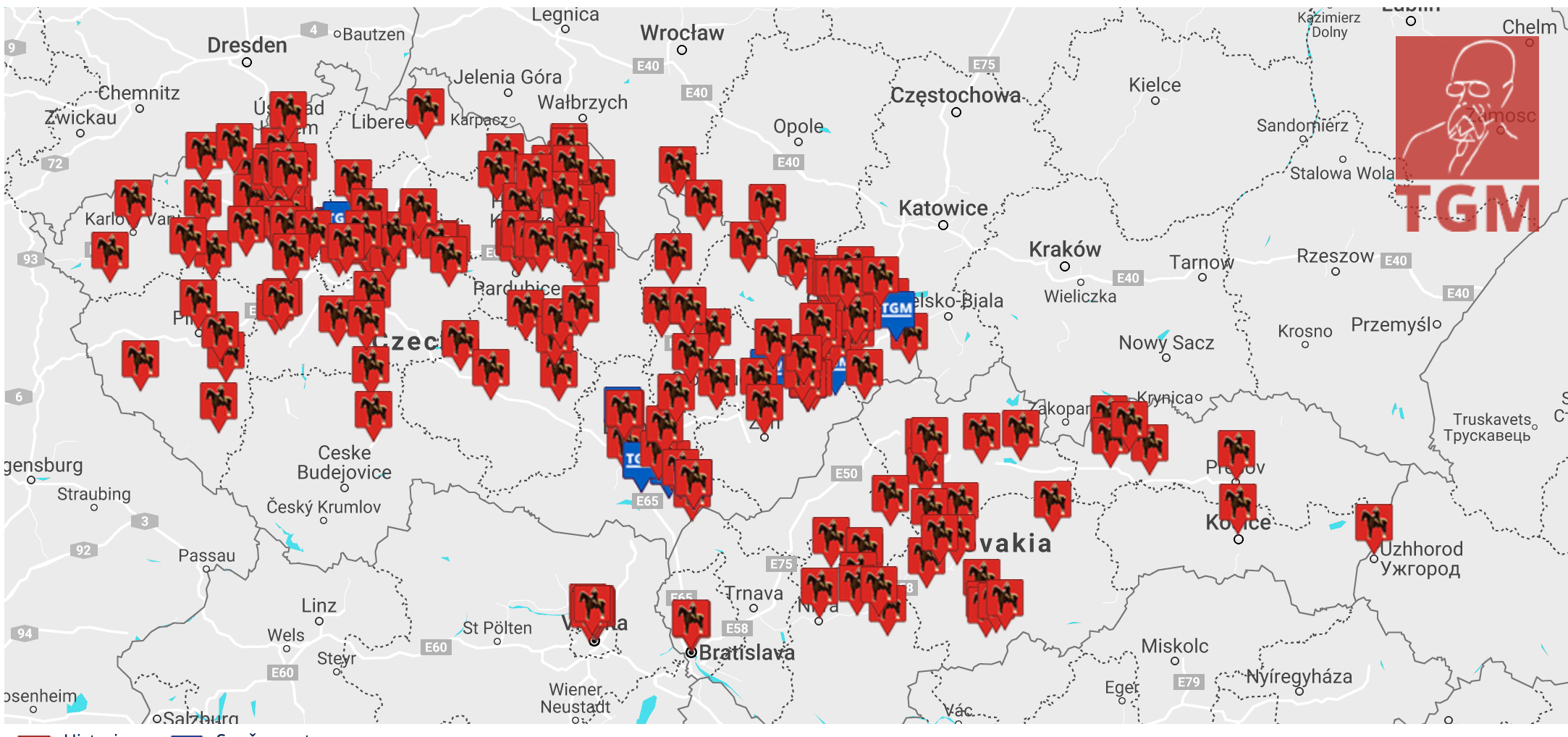 http://tg-masaryk.cz/mapa/
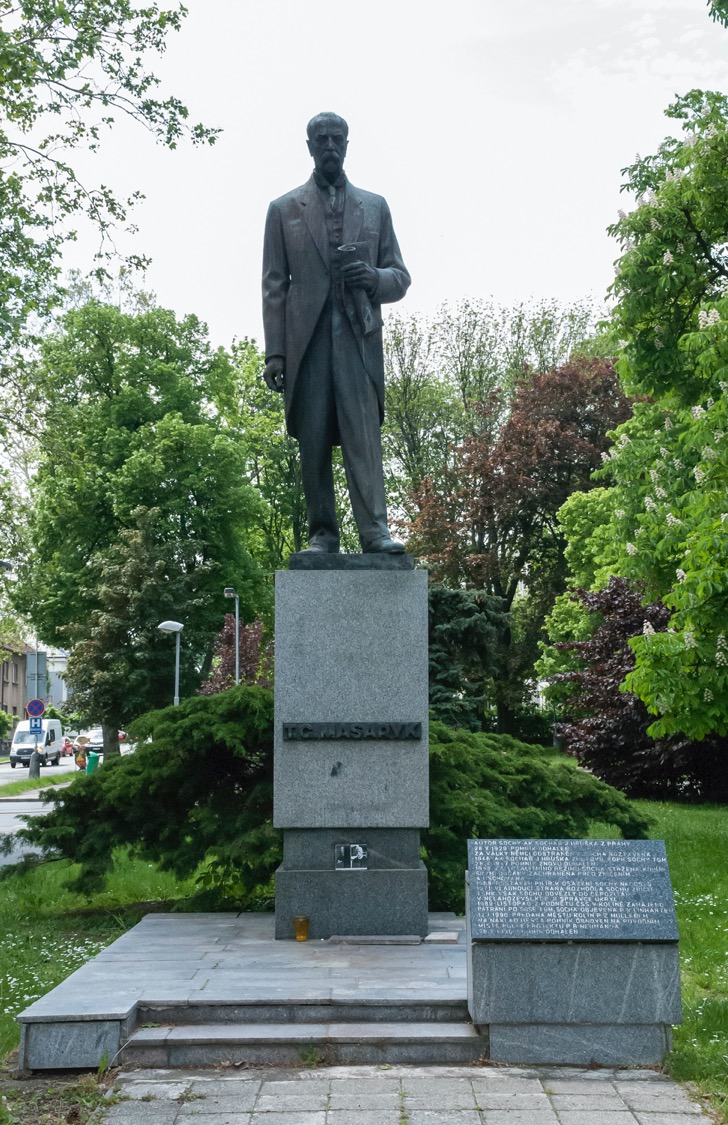 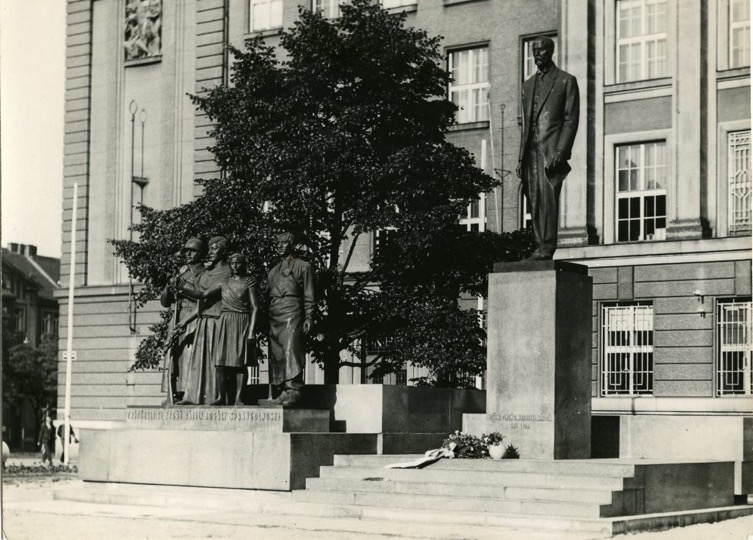 Karel Kotrba - Jaroslav Hruška - Bohumil Pícha, TGM, Plzeň, 1928
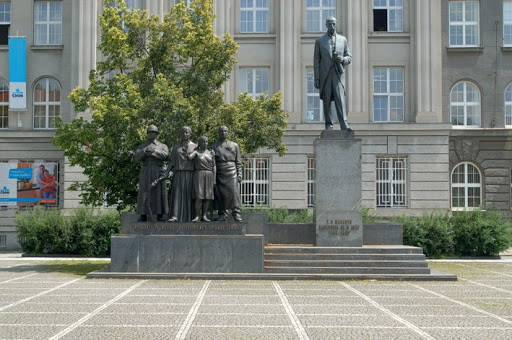 New sculpture, Plzeň, 1990
Jaroslav Hruška, Kolín, 1929
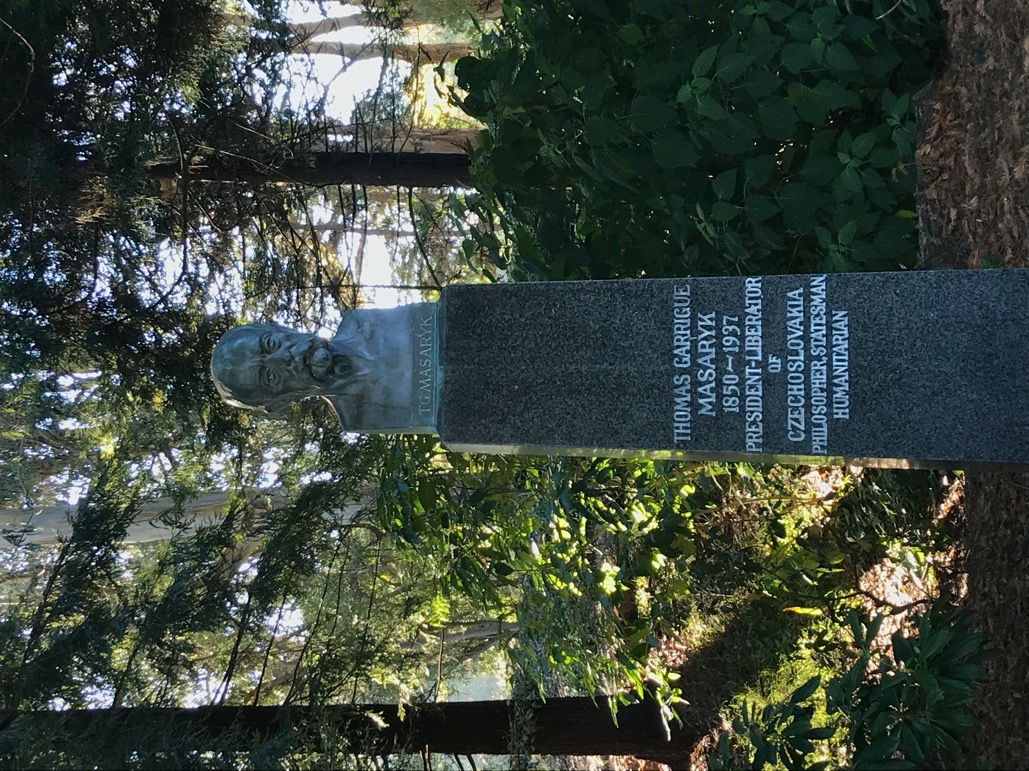 Albín Polášek (1879–1965) , TGM as a Blaník knight, Chicago, 1940-49
Josef Mařatka, TGM, Golden Gate Park, San Francisco (1874-1937)
Franz Joseph I.
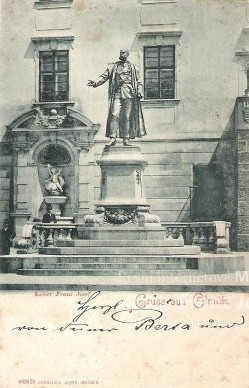 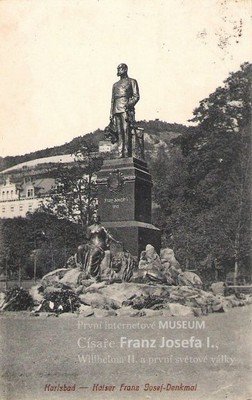 Karlovy Vary, 1910
Olomouc, installed 1898, removed 1919
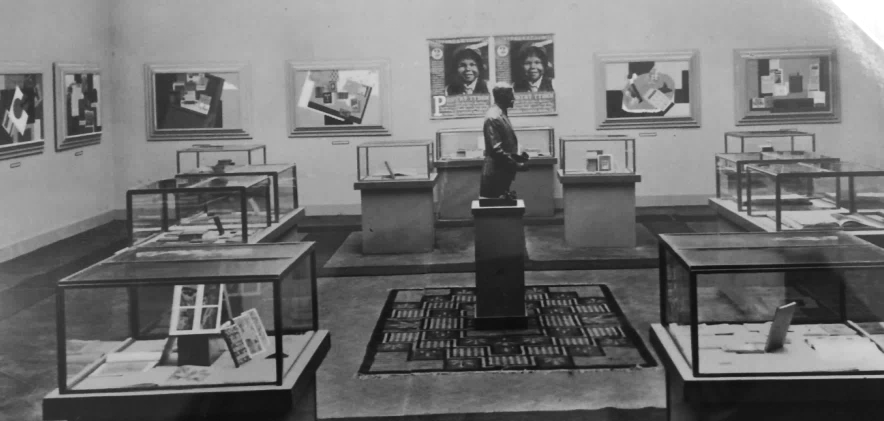 Czechoslovak section, 2nd international book fair, Florence, 1932
Masaryk’s busts at international exhibitions
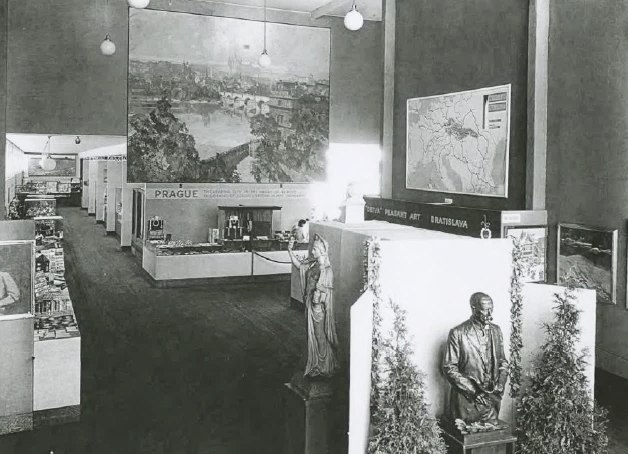 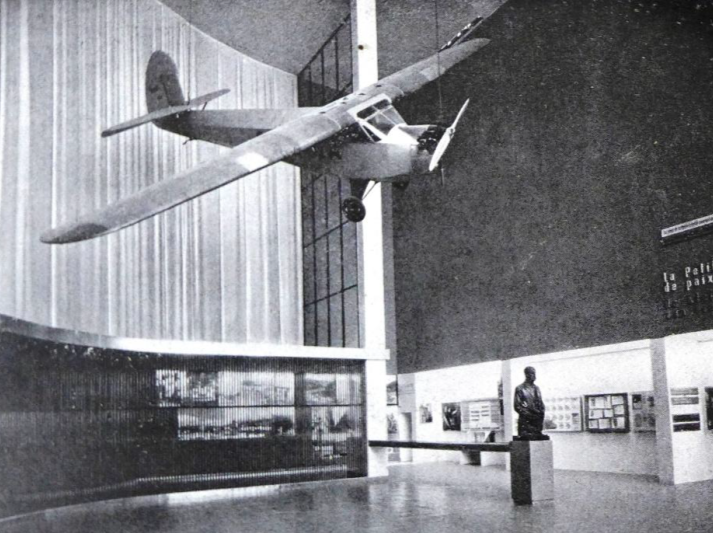 Czechoslovak pavilion, Chicago, 1933/34
Czechoslovak pavilion, Brussels, 1935
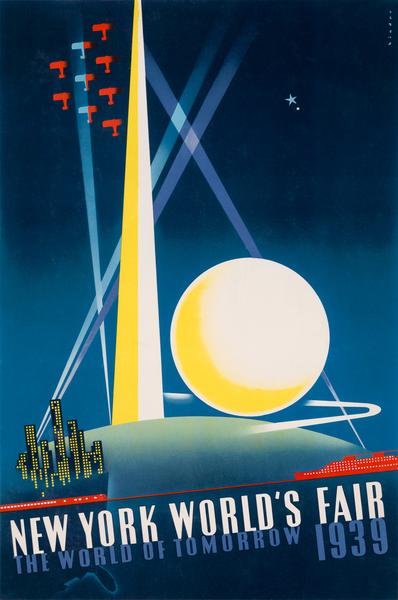 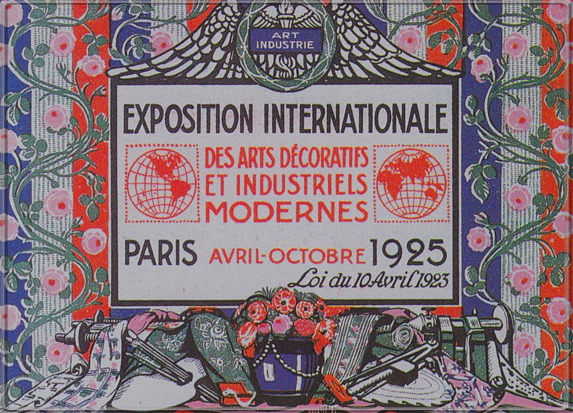 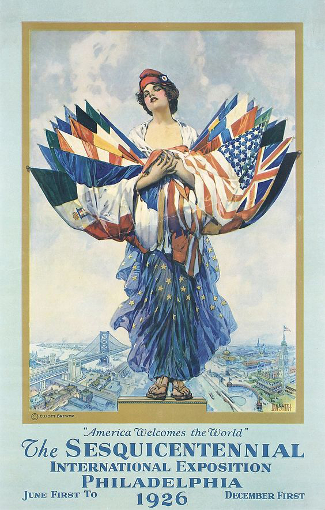 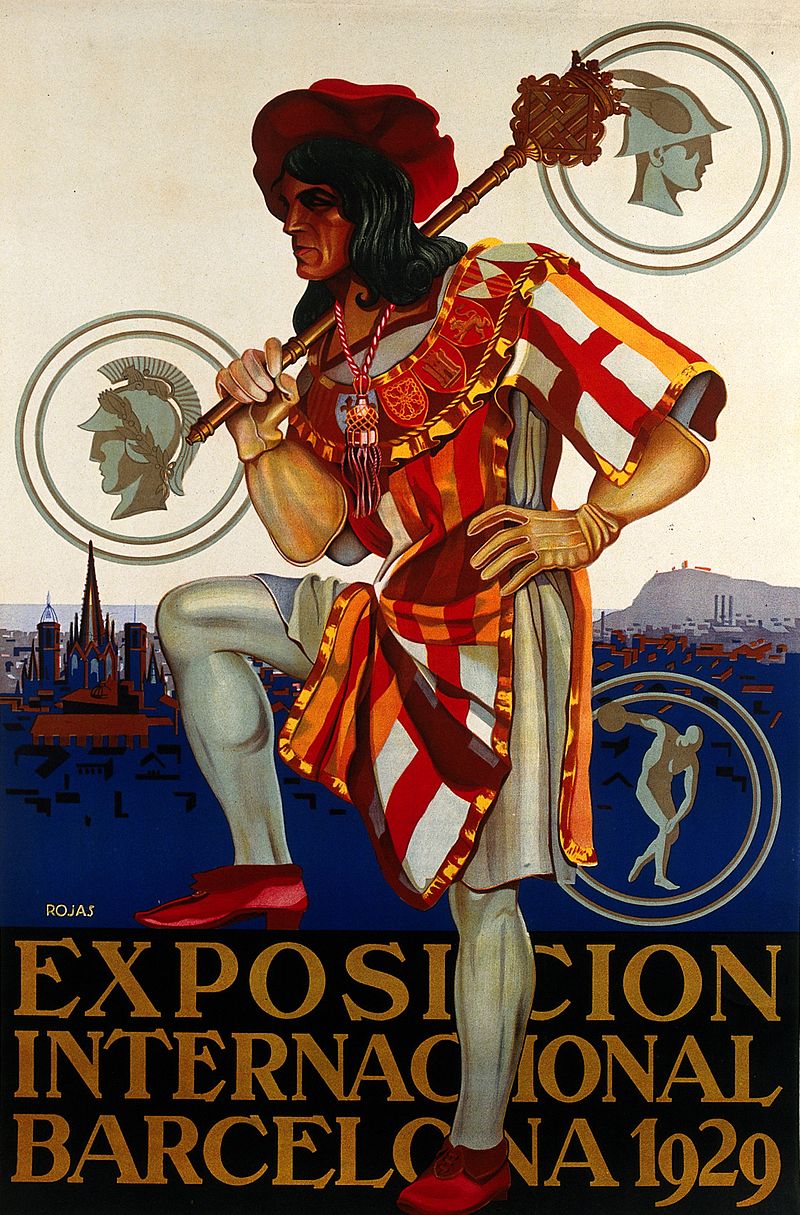 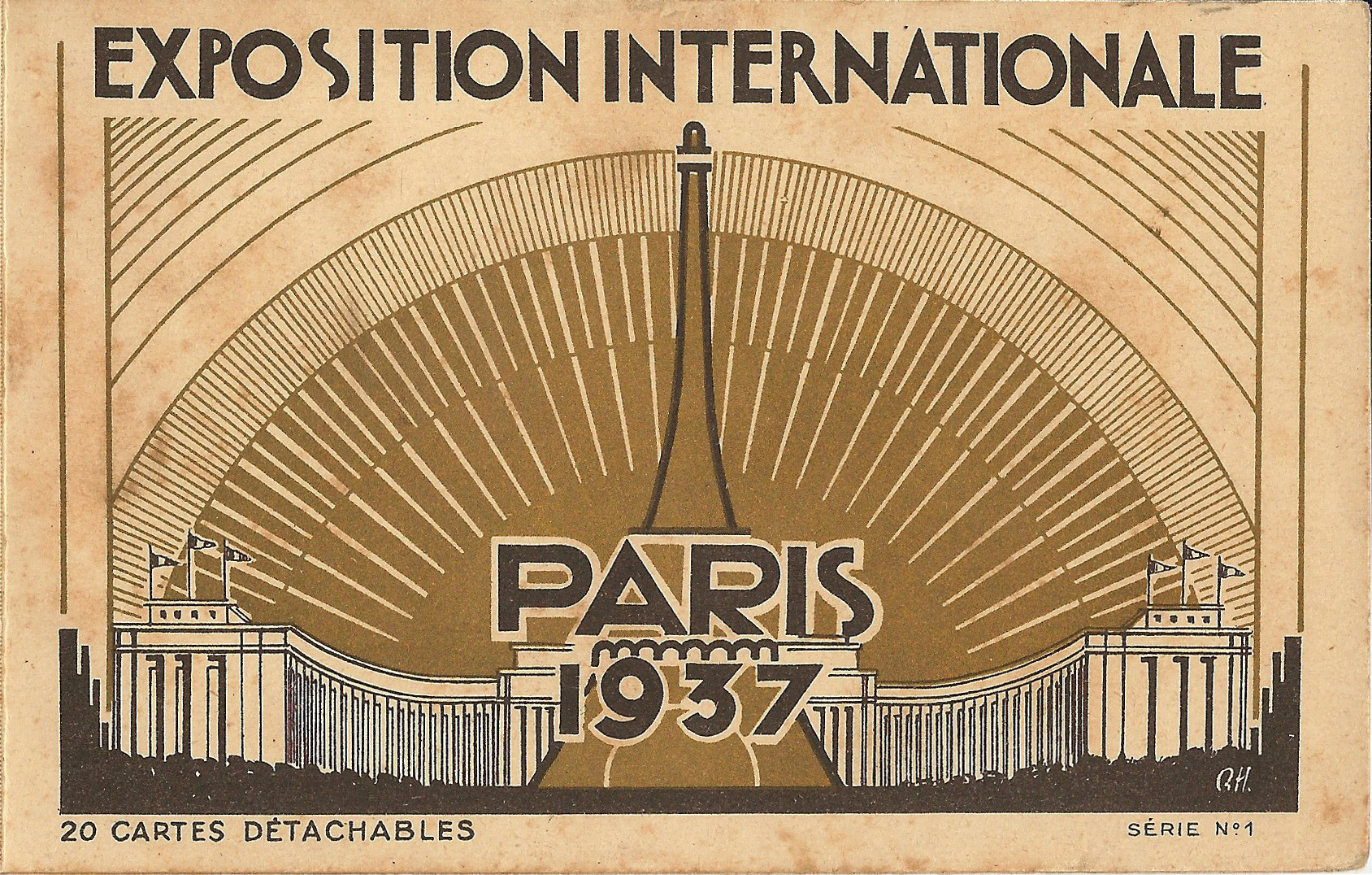 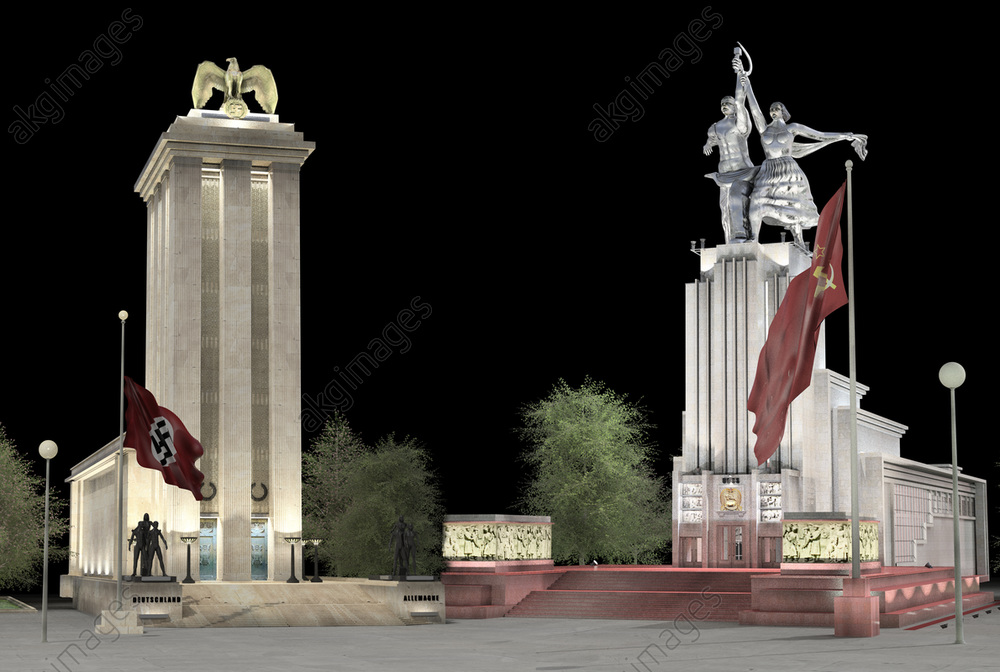 German and Soviet pavilions. Exposition Internationale des Arts et Techniques dans la Vie Moderne, Paris 1937.
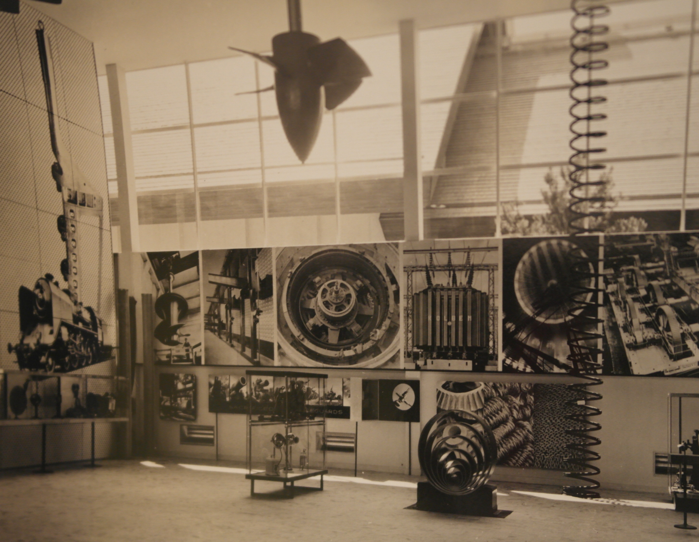 Czechoslovak pavilions at world’s fairs
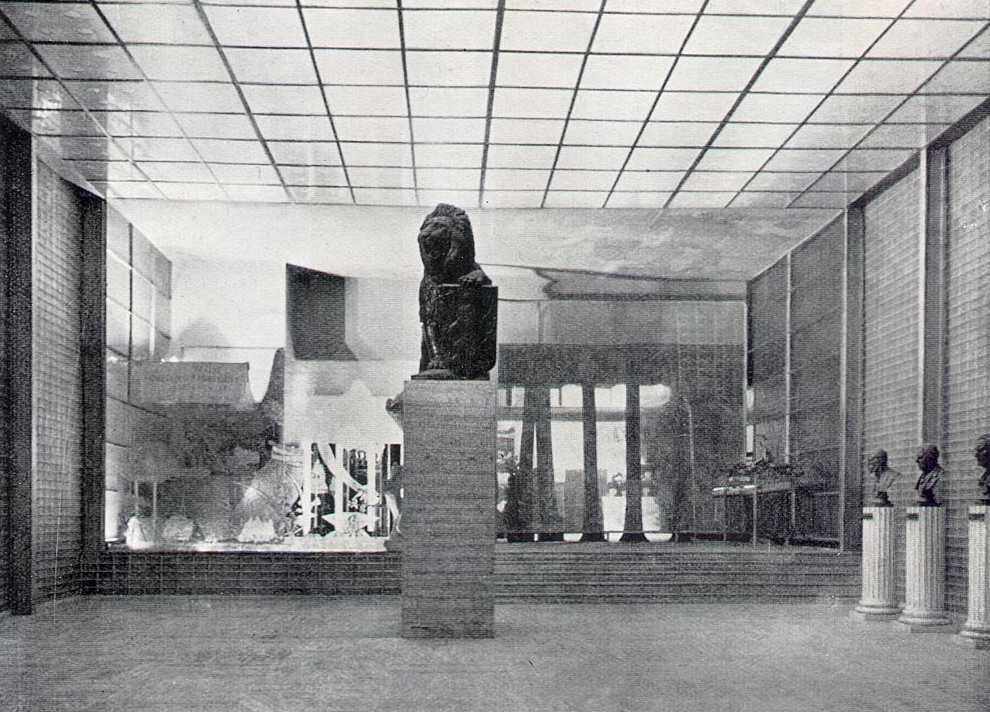 New York, 1939/40
Paris, 1937
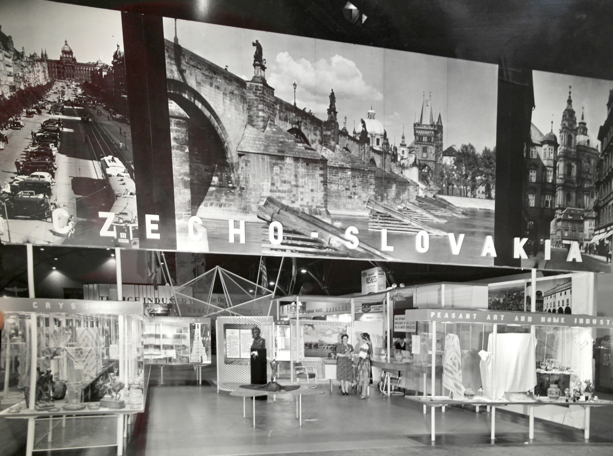 San Francisco, 1939/40
[Speaker Notes: Exhibition design influenced by El Lissitzky’s USSR pavilion,]
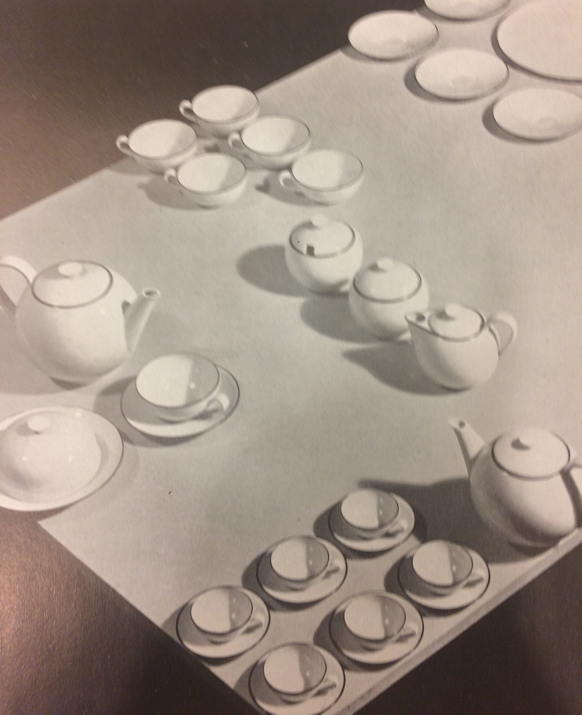 Modern art and design
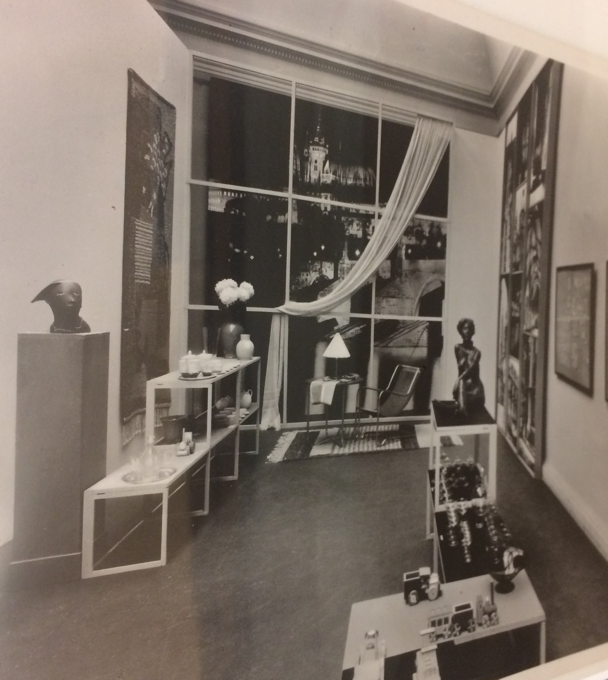 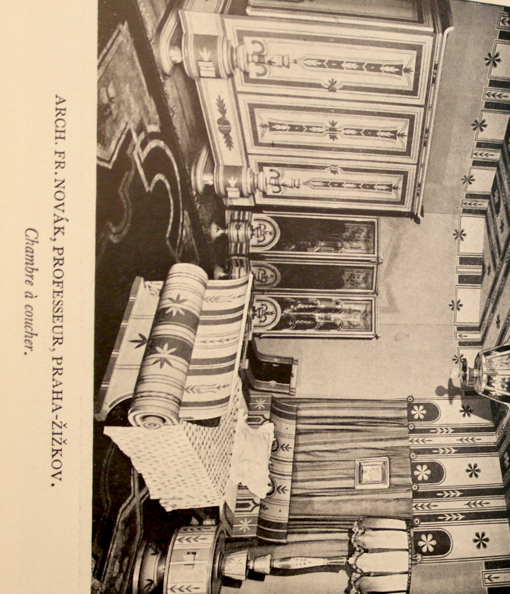 Ladislav Sutnar, ceramics
Association of the Czechoslovak Works
School of Art and Design
[Speaker Notes: Personal links, schools, 

Stech, 

Detva as a Slovak company manufacturing folk art]
Presentations of companies:
Baťa
Detva
Pilsner
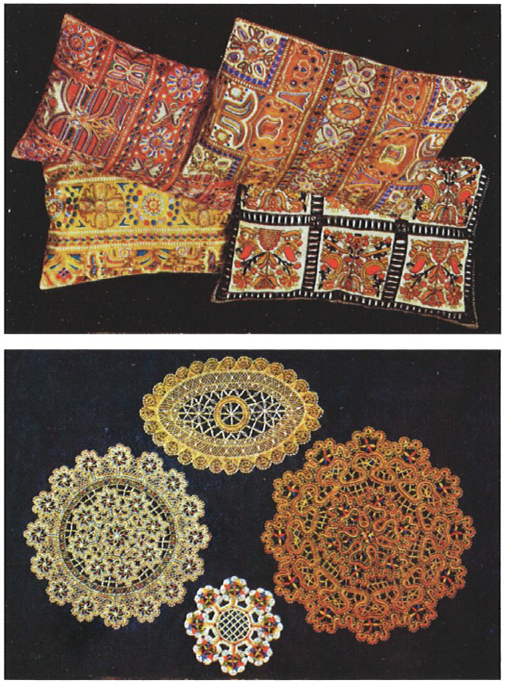 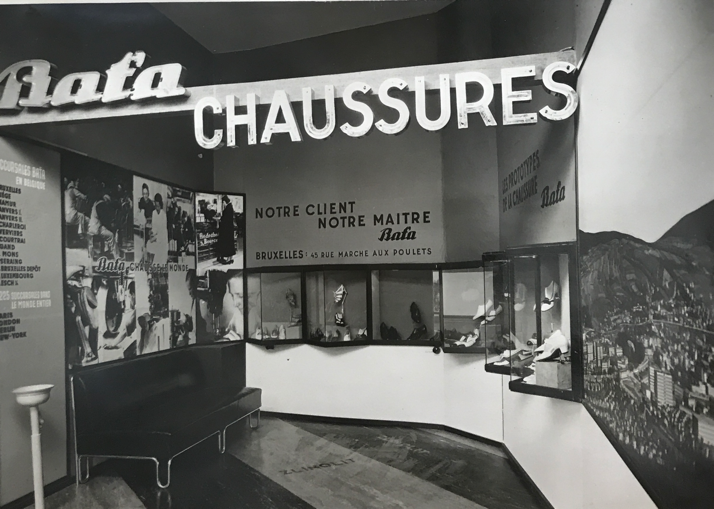 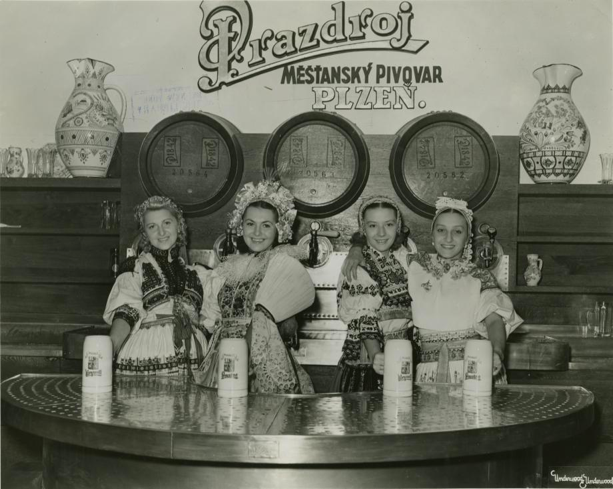 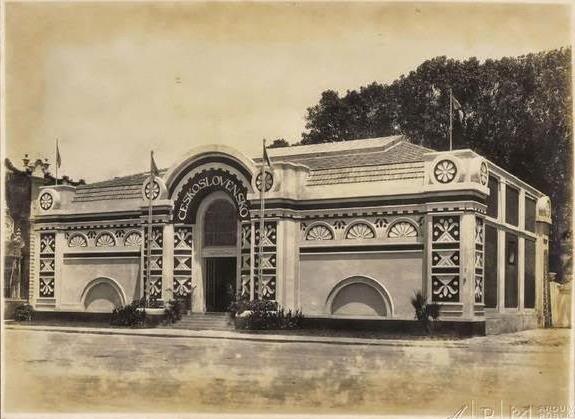 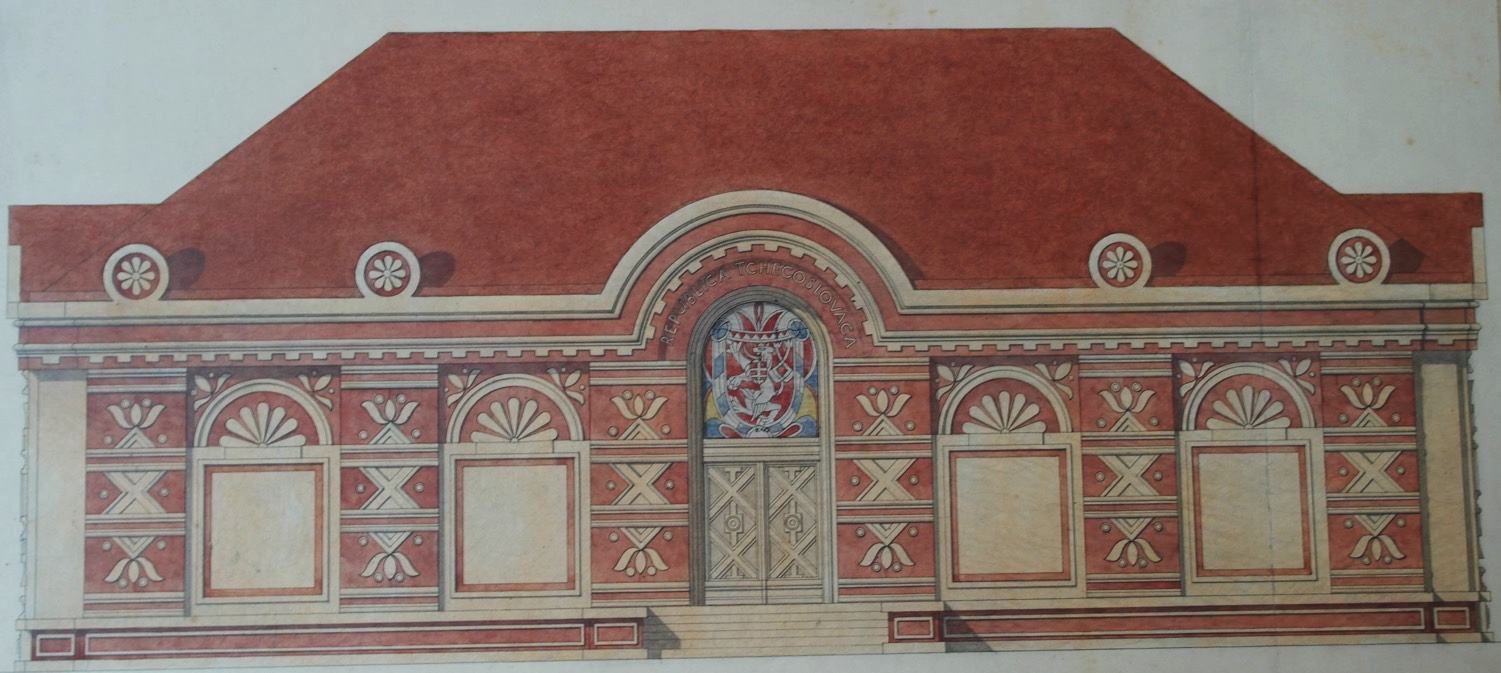 Pavel Janák – Josef Pytlík, Czechoslovak pavilion, Centennial exhibition, Rio de Janeiro, 1922
Pavel Janák (1882-1956): national style
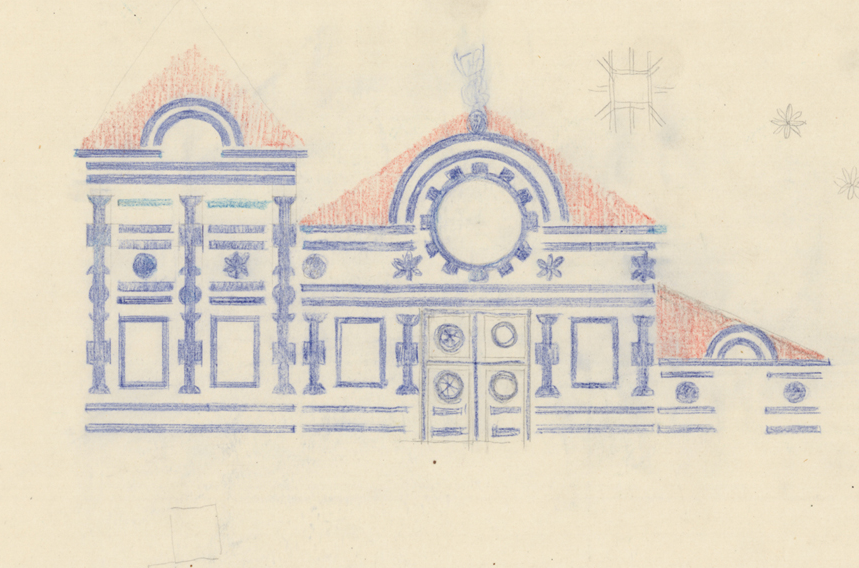 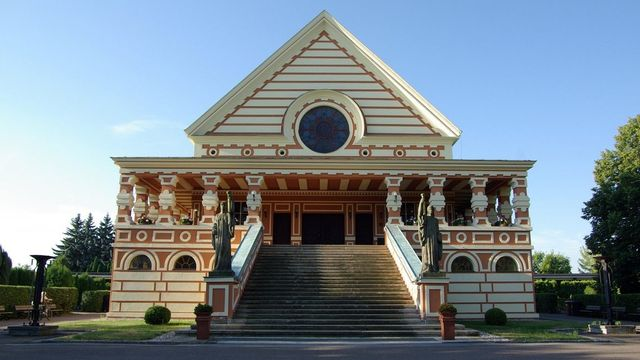 Plan for the hydroelectric power station in Háj, 1921
Pavel Janák, crematorium, Pardubice, 1921
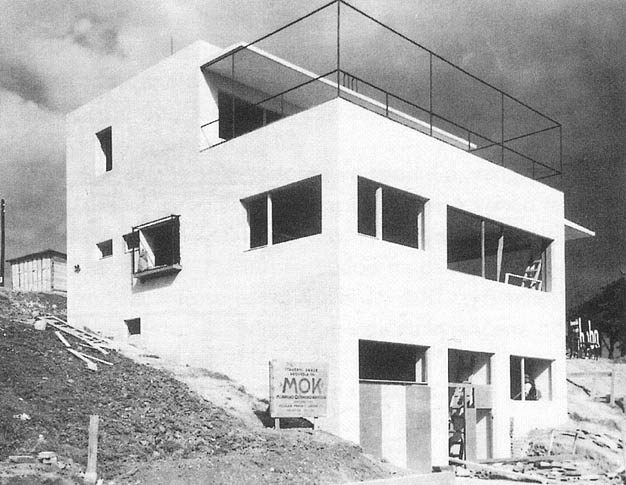 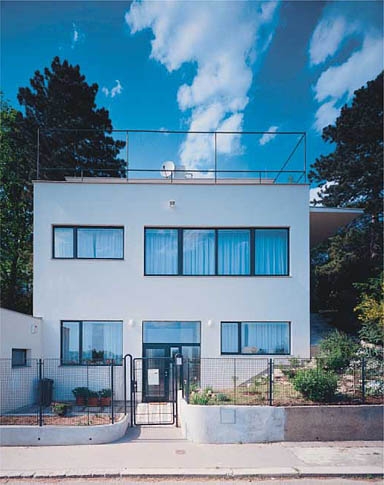 Janák’s own house, Baba estate, Prague, 1932
Weissenhofsiedlung, Stuttgart, 1927 built at the occasion of the Wohnung (The Dwelling) exhibition
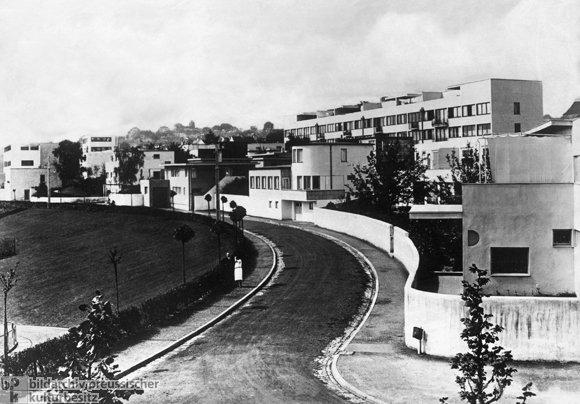 Buildings by:
Mies van der Rohe, Lily Reich, Peter Behrens, Walter Gropius, Le Corbusier, Bruno Taut…
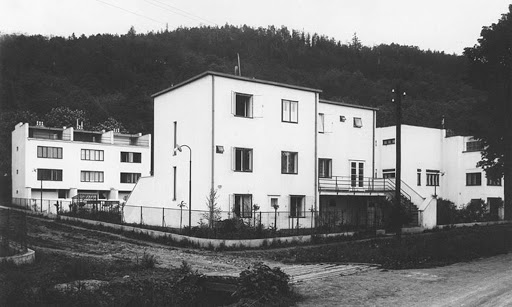 Bohuslav Fuchs and Jaroslav Grunt, New House colony, Brno, 1928-29
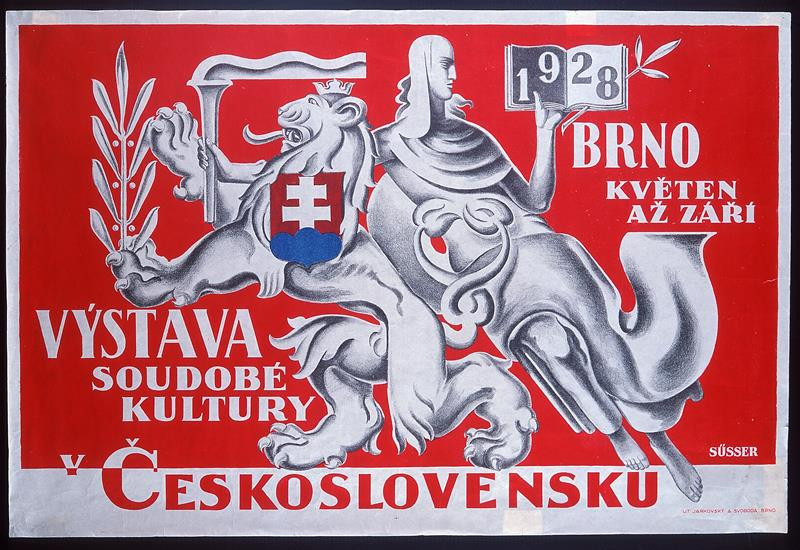 The Exhibition of Czechoslovak Contemporary Culture, 1928, Brno
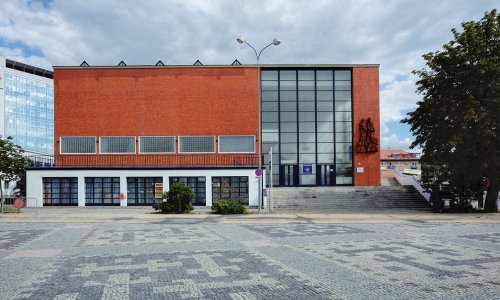 B. Fuchs (1895-1972), The City of Brno pavilion
Exhibition of Czechoslovak Contemporary Culture
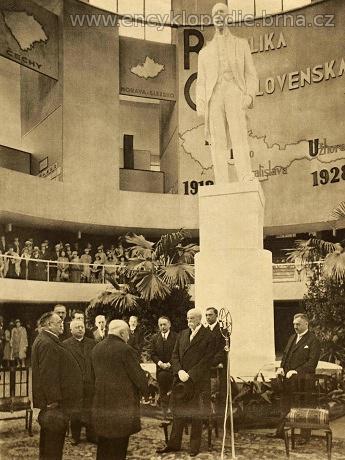 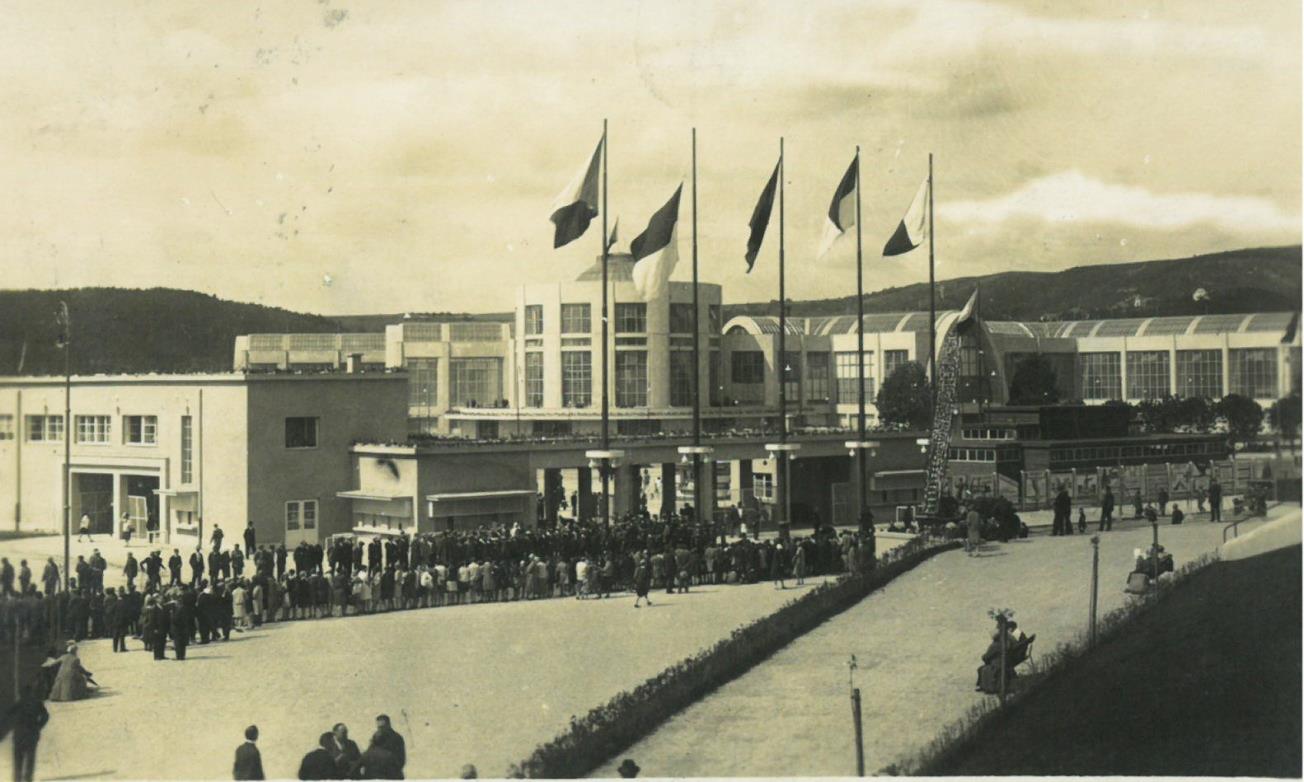 TGM at the exhibition
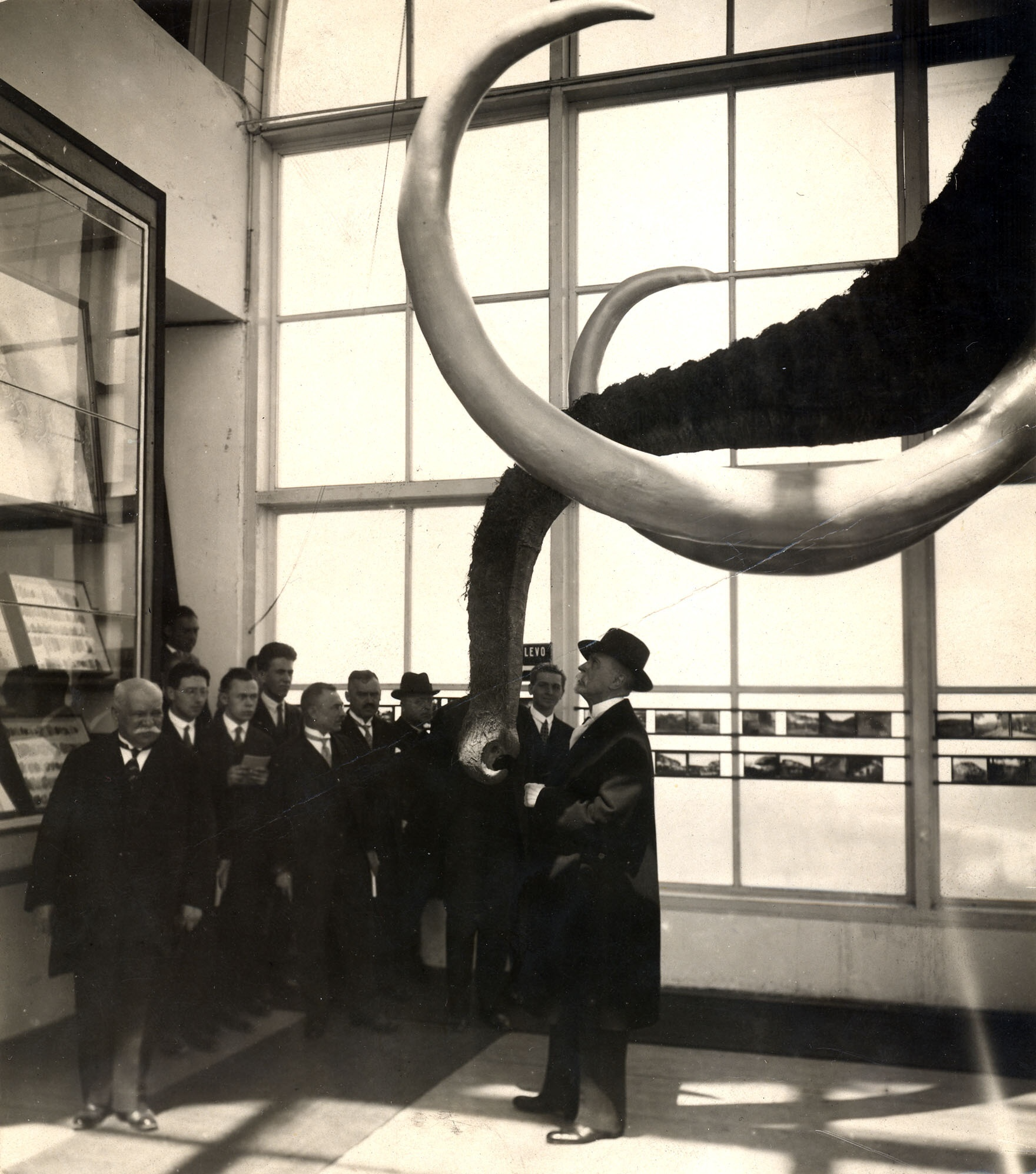 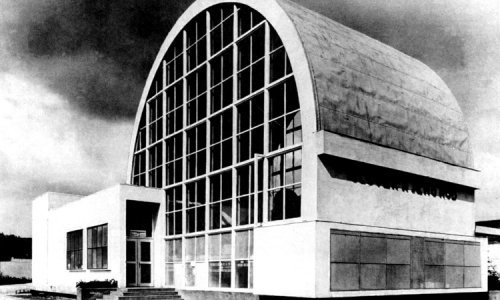 Jiří Kroha, The Pavilion of Humanity
Masaryk inspects the reconstituted mammoth
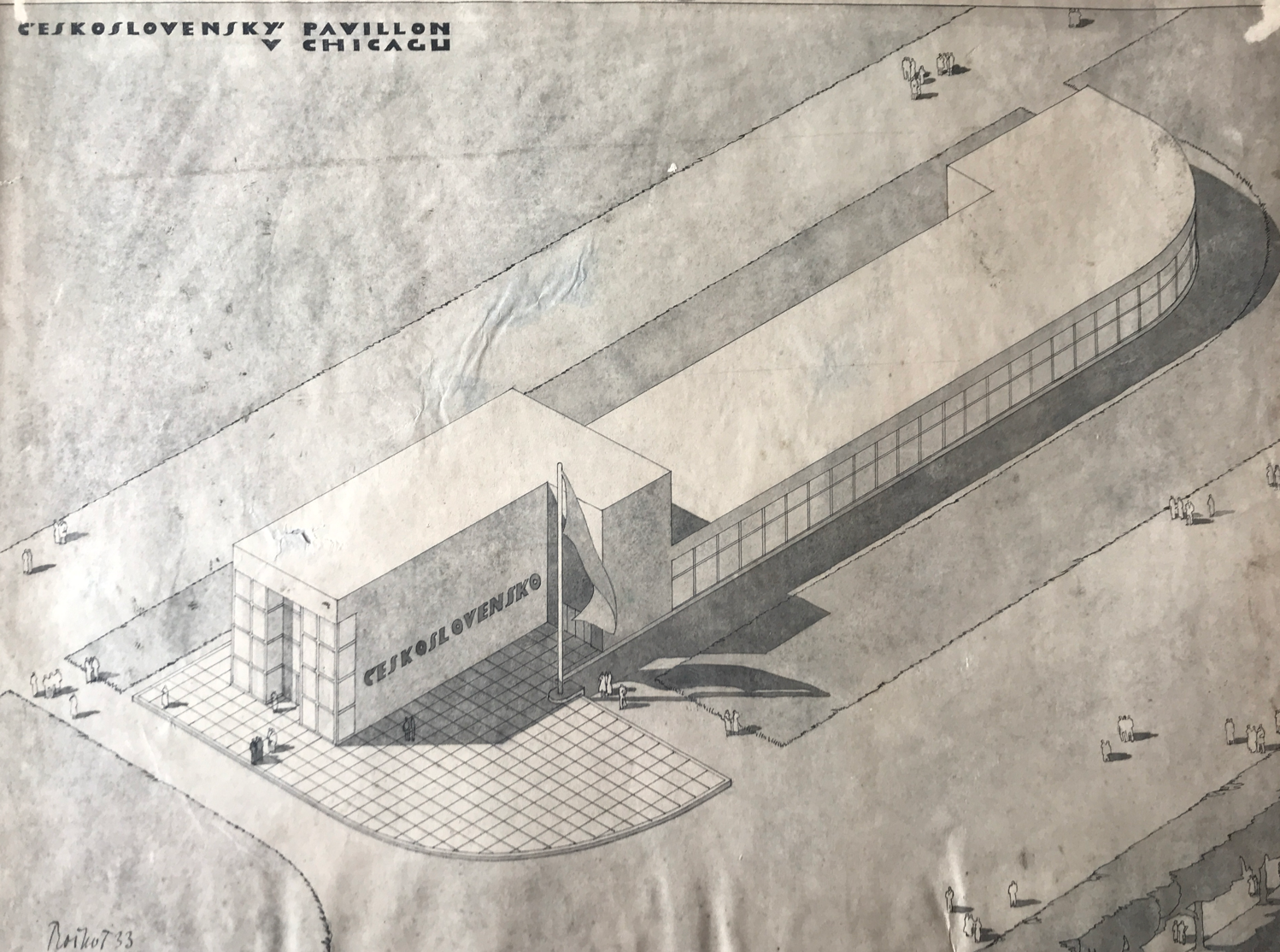 Kamil Roškot, Czechoslovak pavilion in Chicago, 1933
Jaromír Krejcar, Zdeněk Kejř, Bohumil Soumar, Ladislav Sutnar – Czechoslovak pavilion in Paris, 1937
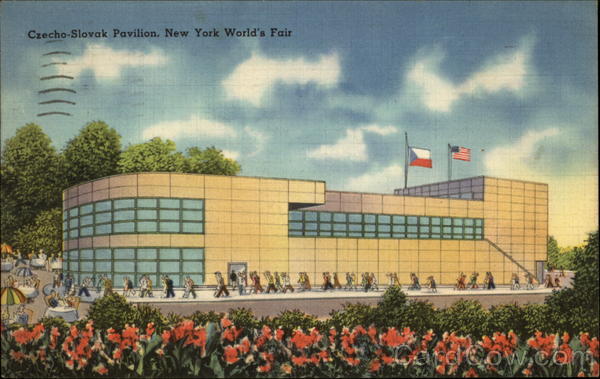 Kamil Roškot, Czechoslovak pavilion at the New York world’s fair, 1939
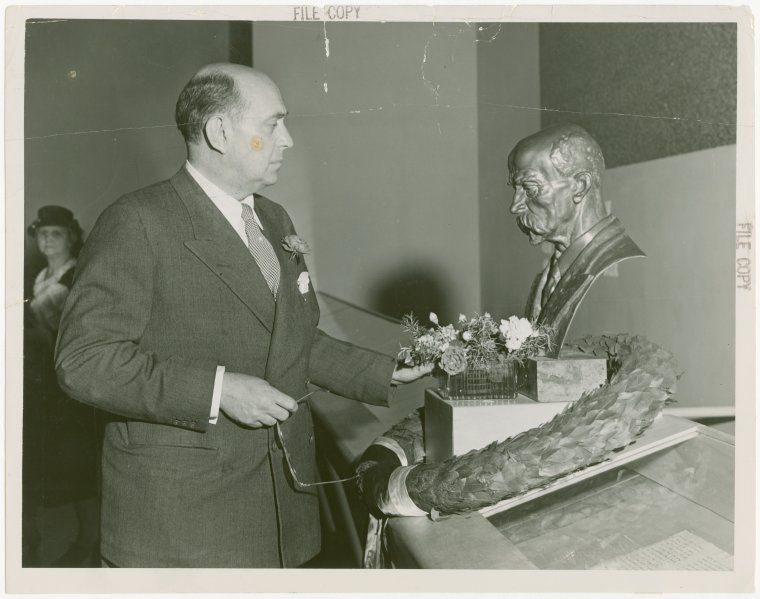 Jan Masaryk looks at the bust of his father at the Czechoslovak pavilion, New York, 1939
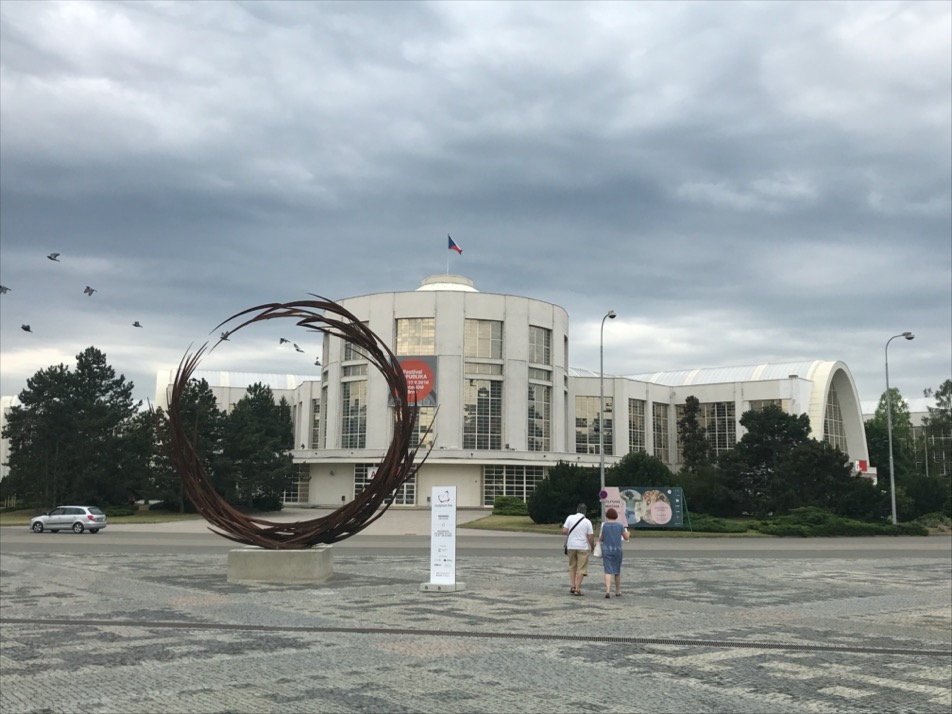 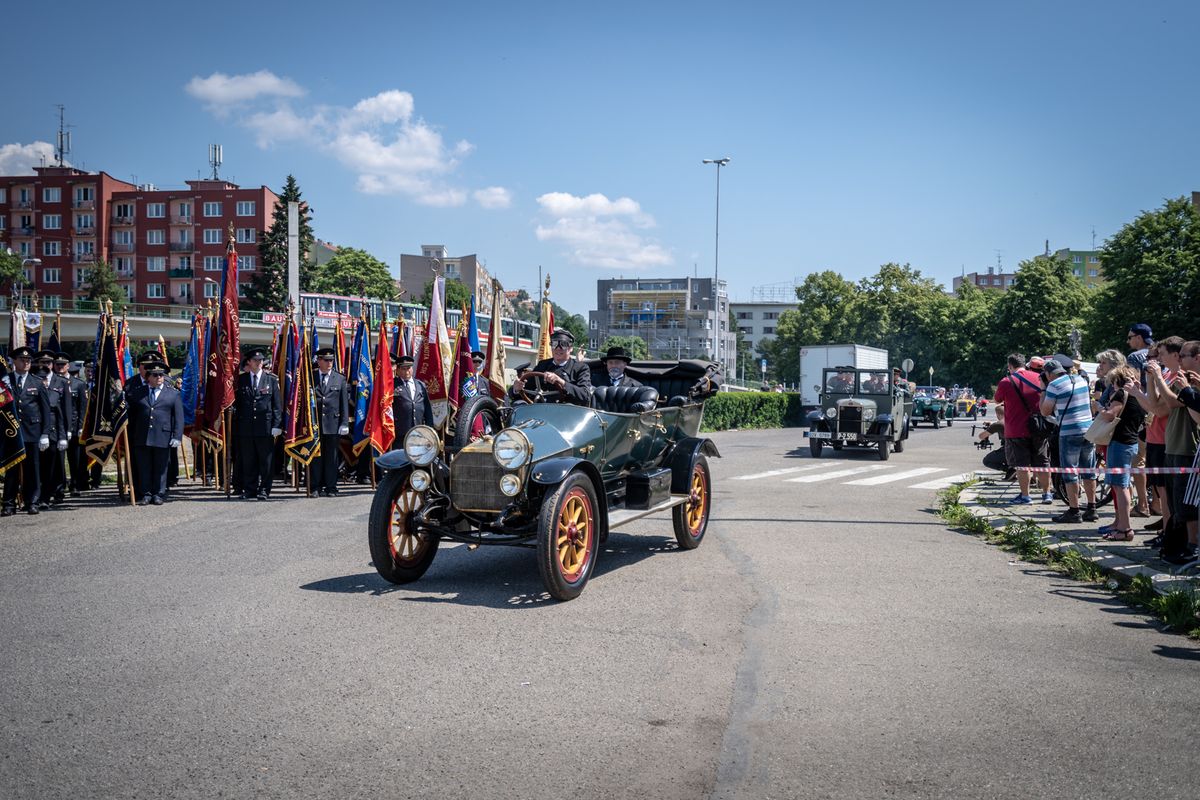 Re:public Festival, Brno, 2018
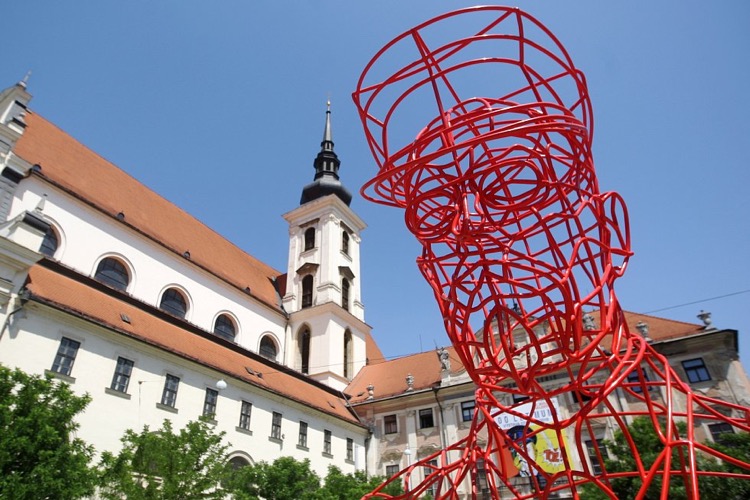 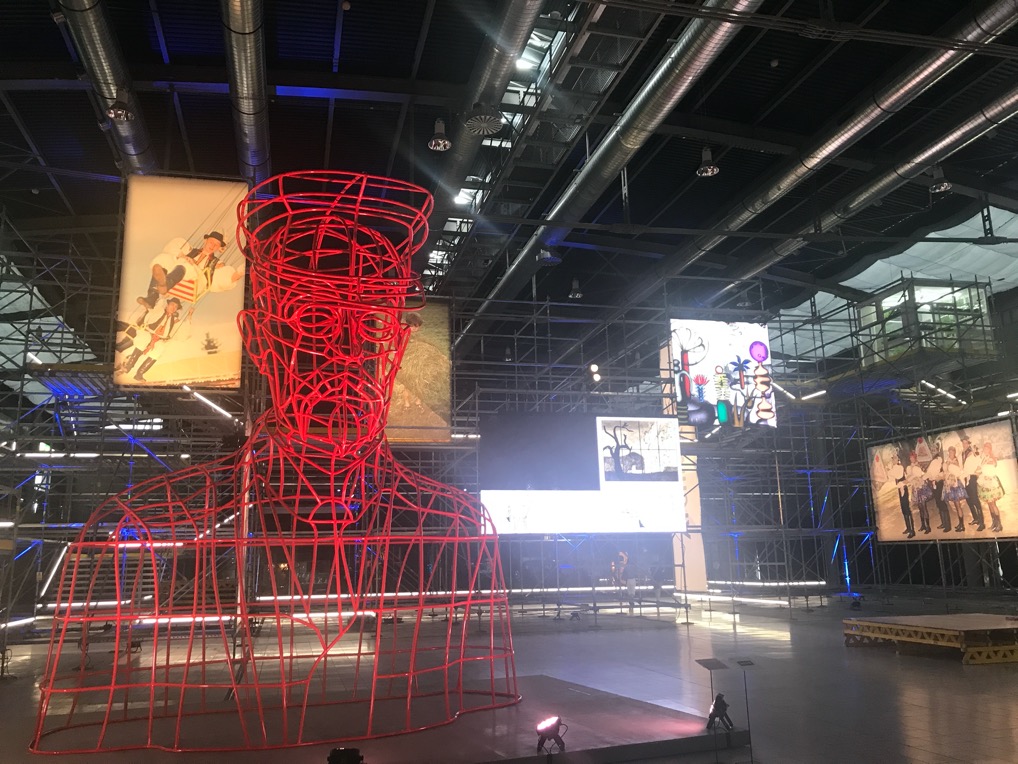 Maxim Velčovský, Masaryk climbing frame, 2018
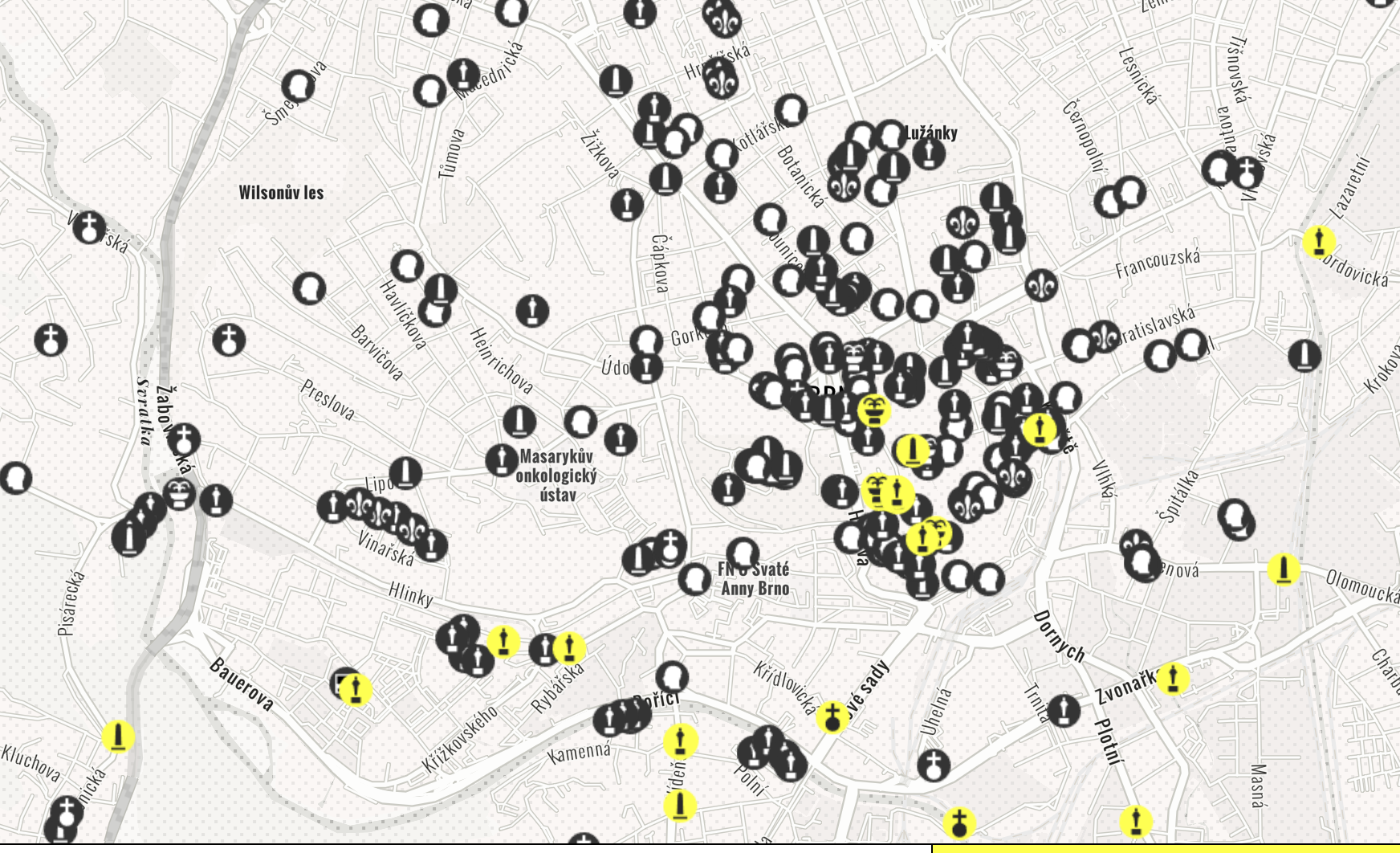 https://socharske.brno.cz/mapa/